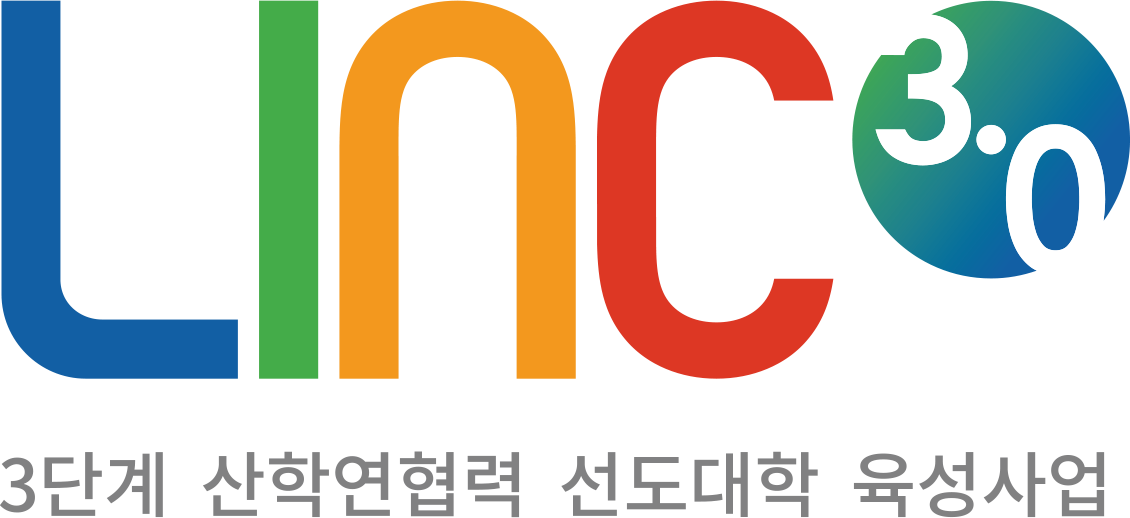 2023 Dx. 캡스톤디자인 아젠다 경진대회
작품명
학과명(팀명)
계열〮학과명(팀명)
(책임교수명)교수 / (산업체명)
책임교수〮산업체명
대표학생: 성명/ 팀원: 성명, 성명, 성명
참여학생
운영 배경 및 목적
Ⅰ. 작품 선정 배경 및 목적
  심사기준을 참고하여  아이디어의 창의성(독창성) 및 진보성, 기존 기술(제품)과의 차별성과  기능성 및 미적 감각 융합･반영 내용의 우수성 등을 기술

  선행 기술 및 특허 현황 등 기술
작품 제작 방법 및 계획
Ⅱ. 작품 제작 방법 및 계획 기술

기초 설계 과정 및 실현방법(제작 프로세스)

세부 설계 과정 계획

3. 팀 구성 및 역할 분담계획

4. 팀 협력 정도 및 참여도 분담 계획 기술
기 대 효 과
Ⅲ. 작품 제품화 및 시장 판매계획 기술 및 기대효과
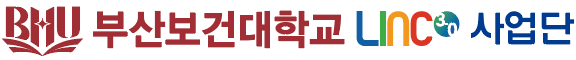 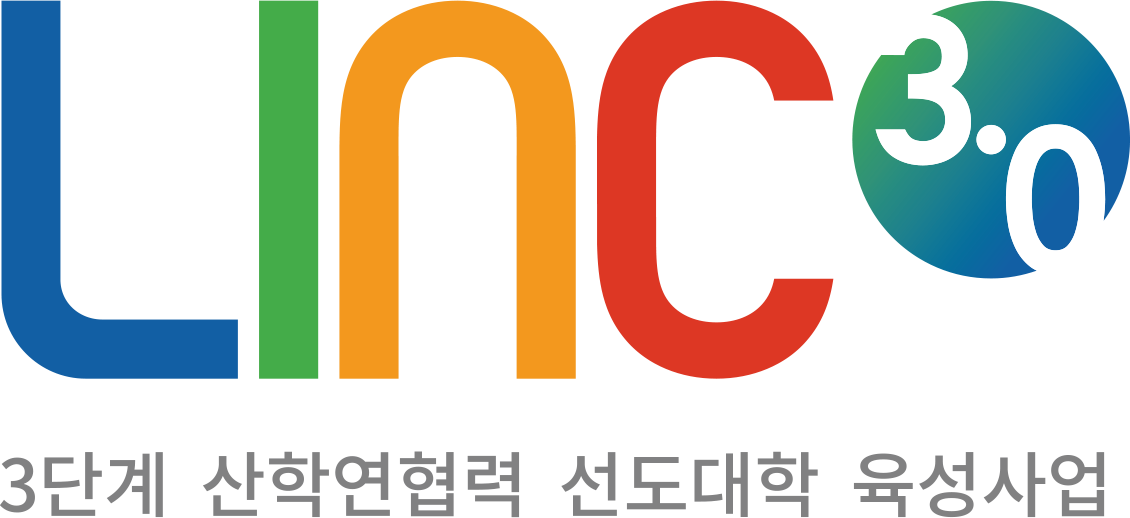 2023 Dx. 캡스톤디자인 아젠다 경진대회
구체관절인형용 인모가발 제작
미용계열-헤어디자인전공(헤어파워브랜드)
계열〮학과명(팀명)
유의경 교수 / 김호가모증모 모이든
책임교수〮산업체명
대표학생: 김링크/ 팀원: 김보건, 김대학,
참여학생
운영 배경 및 목적
대학 산학연 연계 교육과정 개발 및 운영을 통한 직무역량 강화 체계 수립
캡스톤디자인으로 지역 시장요구도를 반영한 창의적 직무수행 역량 배양
키덜트 시장의 확장 및 customization 선호도 급증
인모가발의 장점 활용 및 새로운 시장선점 기회 포착으로 아이템 개발 실시
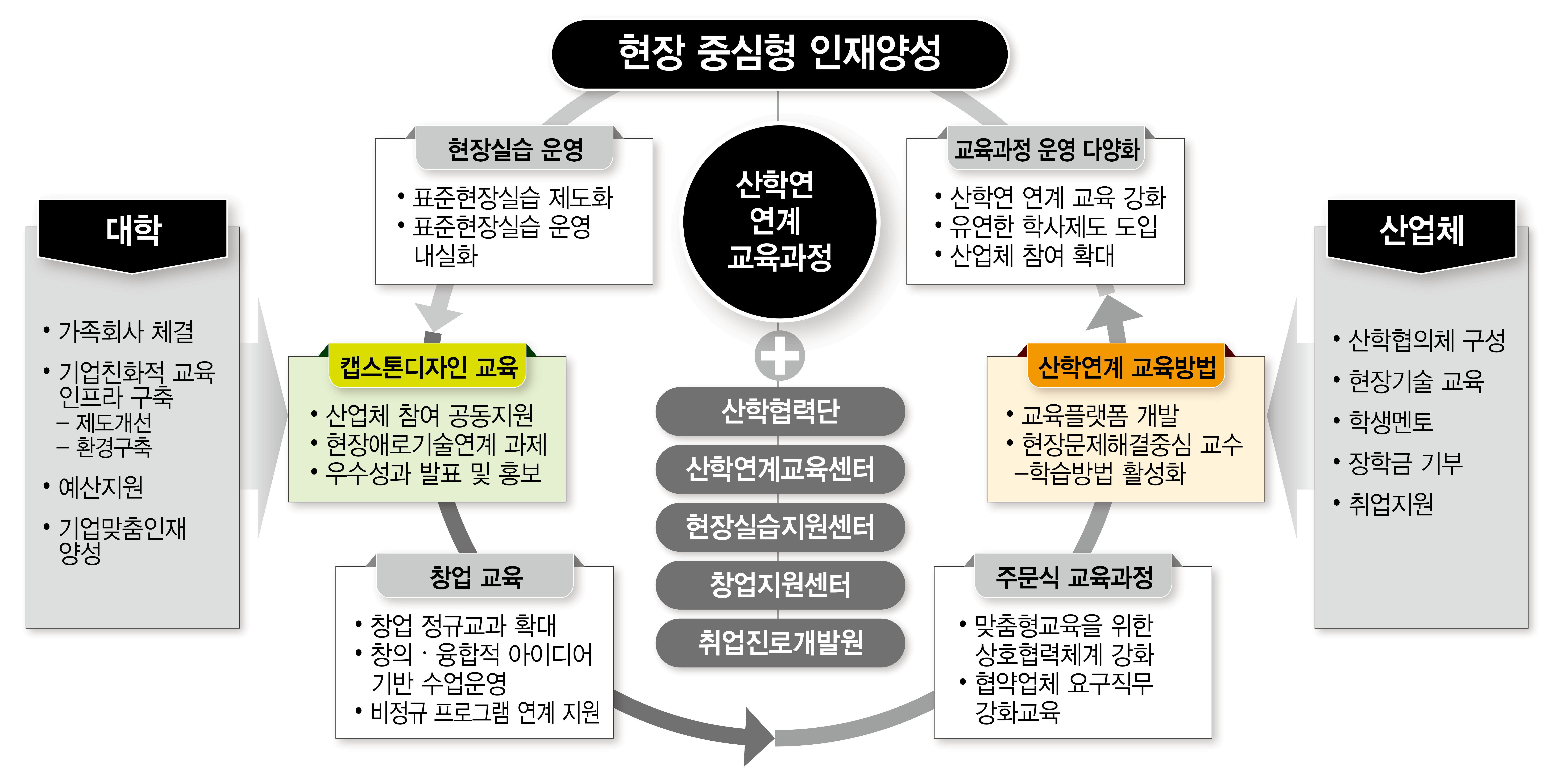 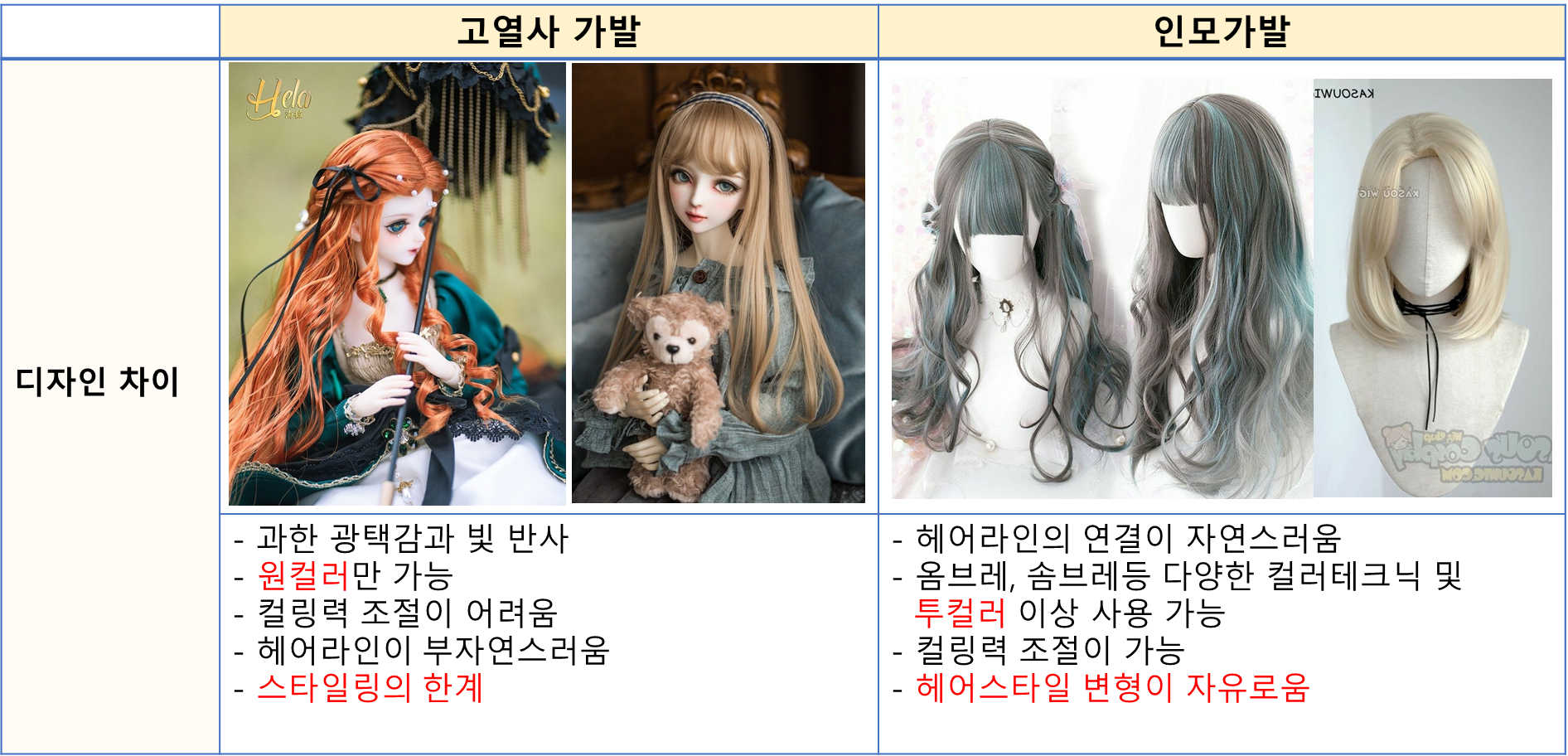 작품 제작 방법 및 계획
시장조사를 통한 주제선정 및 디자인 설계 실시
구체관절인형 크기 및 디자인에 적합한 가발 제작 실시 (연속 수정보완)
각 인형의 연출 주제에 적합한 형태로 헤어 스타일링 실시
 Creative contents development + Job Achievement 수행
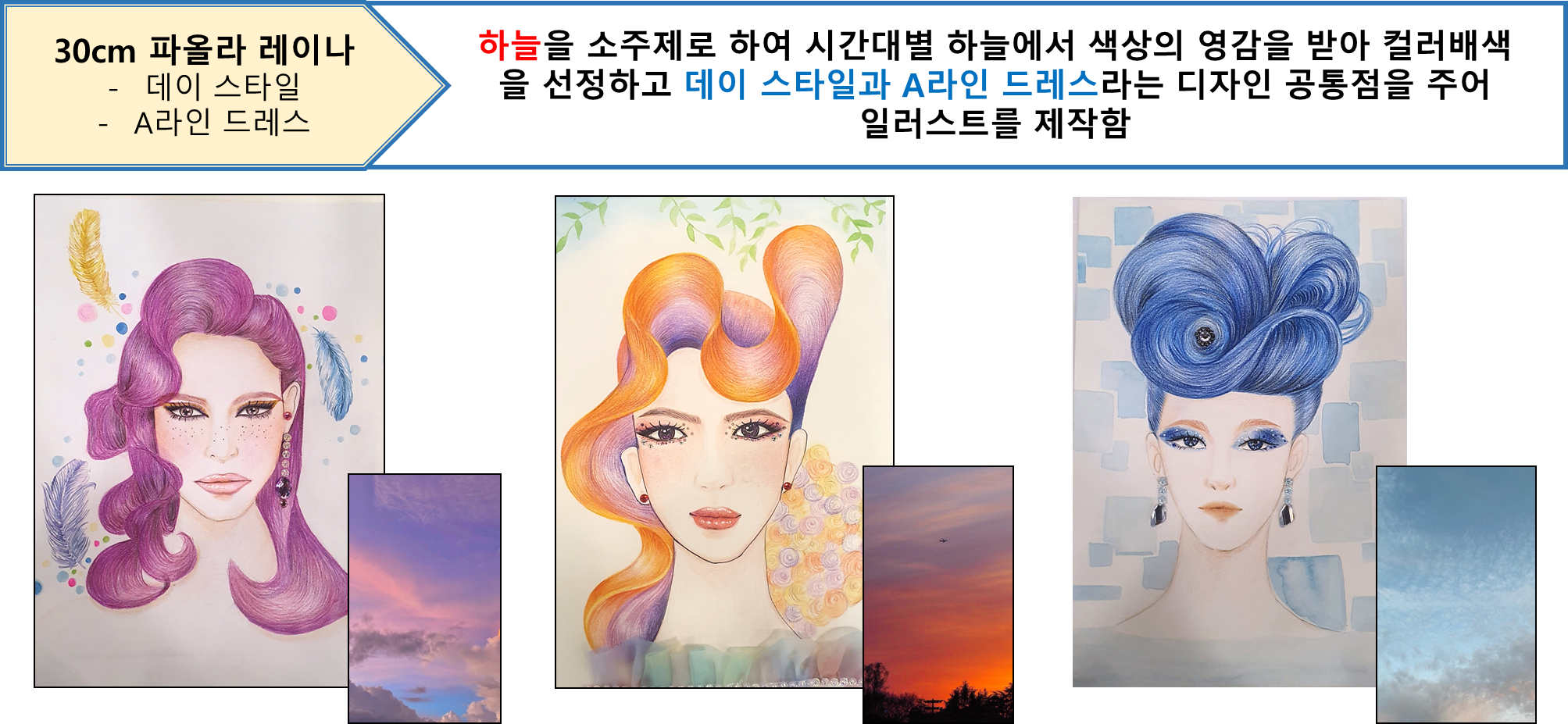 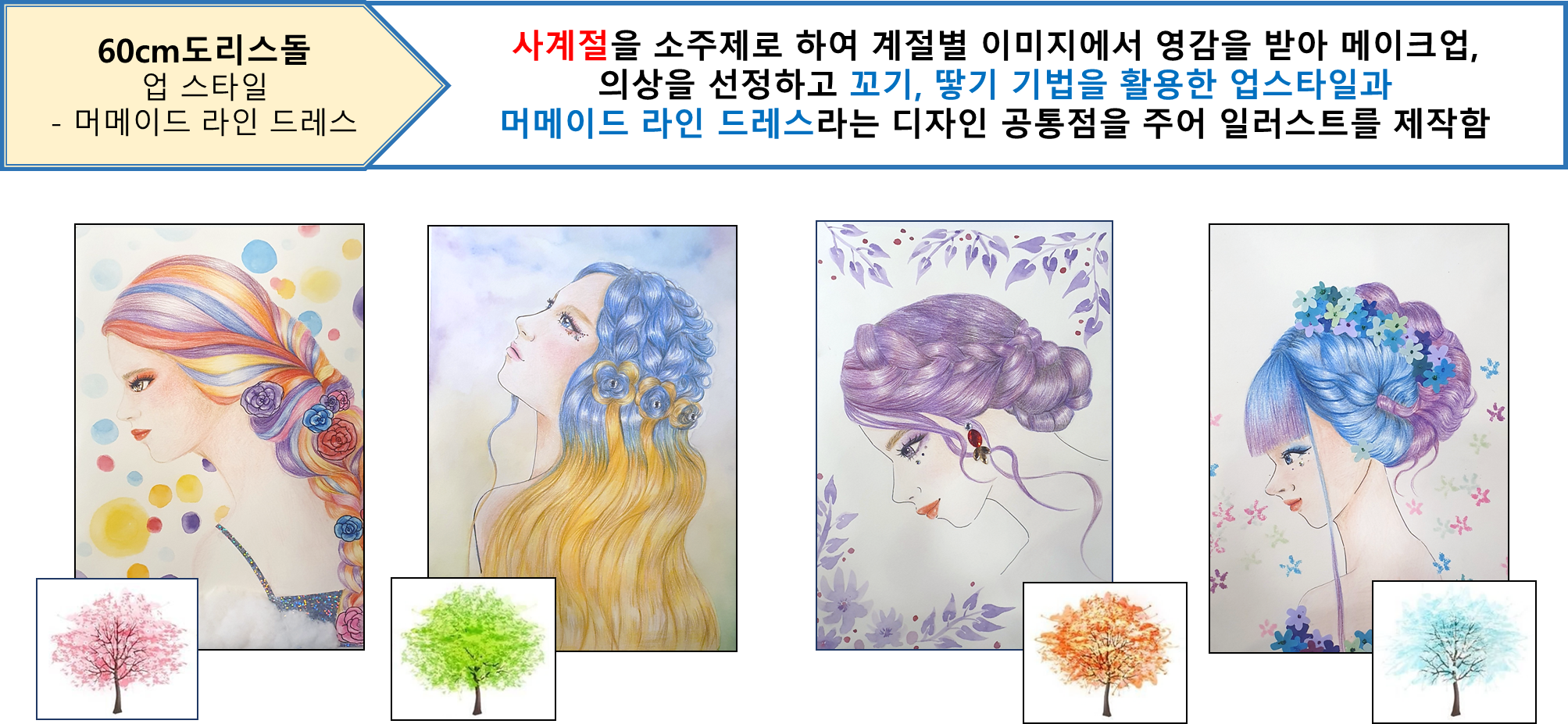 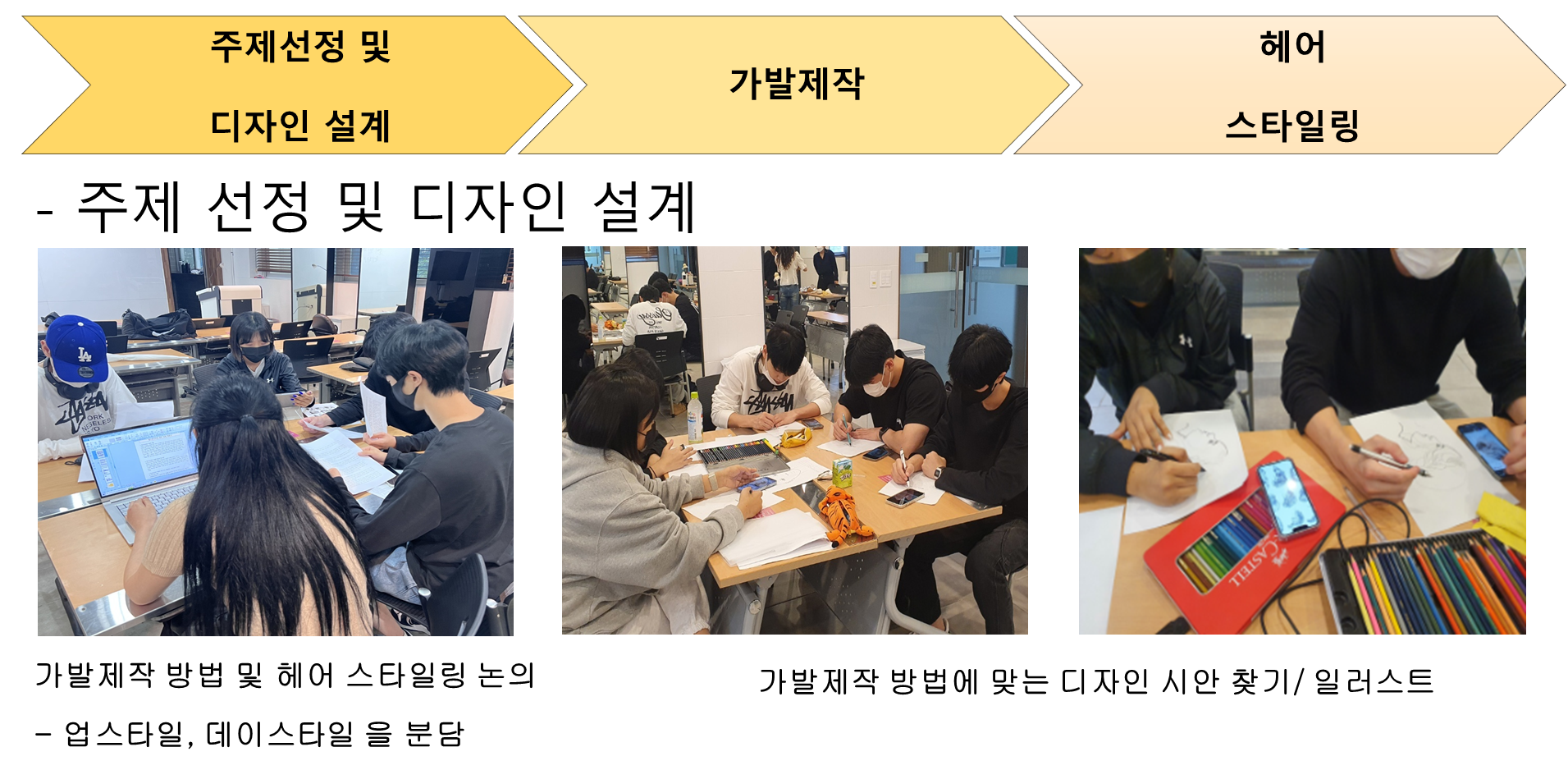 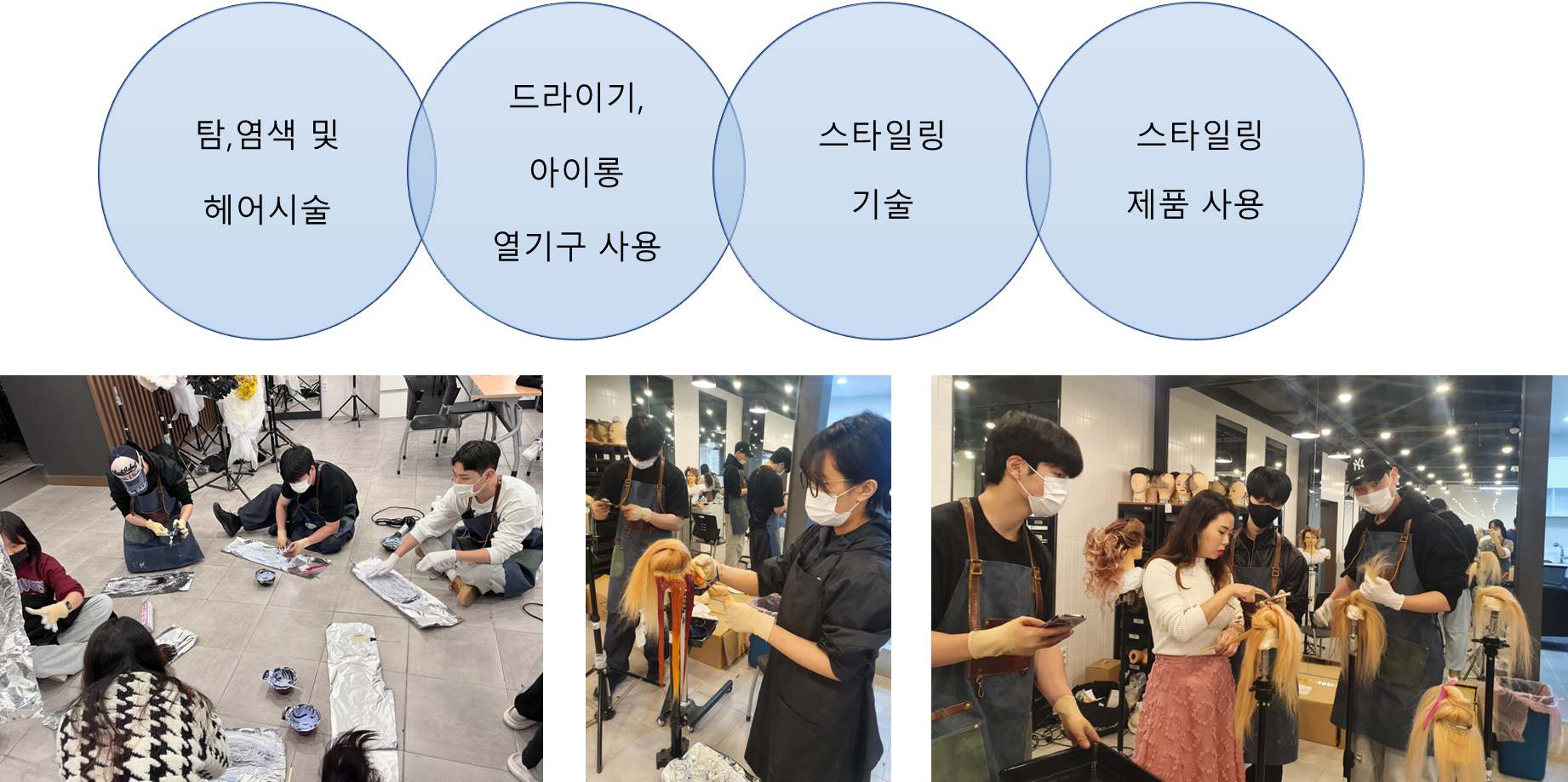 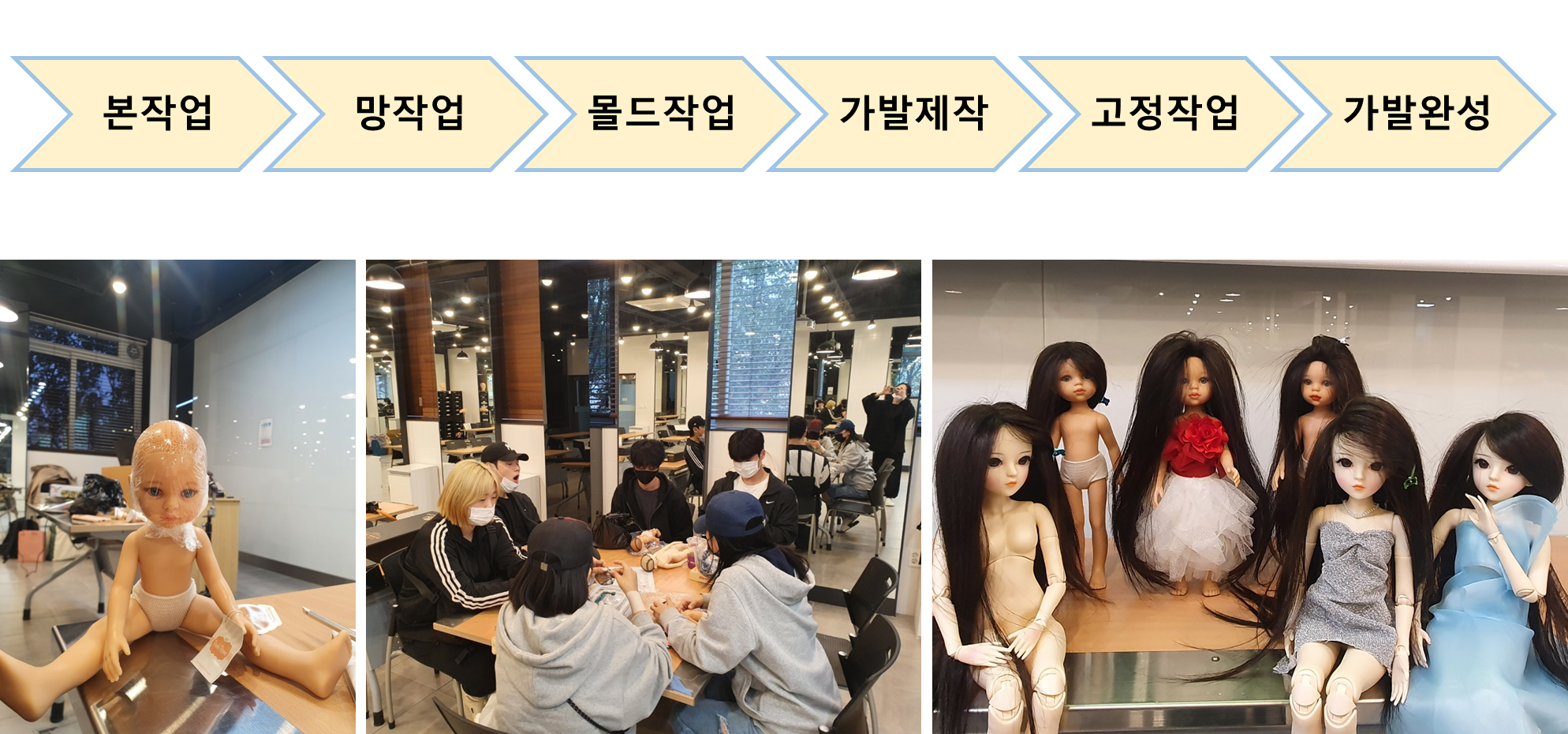 기 대 효 과
키덜트 시장 요구도를 반영하여 창의적인 주제 (계절감각 등)를 접목한 작품 완성
작품 제작 중 발생하는 다양한 문제해결을 위한 전략 수정-적용 과정 학습
기존 직무역량을 강화하며 지속적으로 새로운 시장 탐색 – 발굴하는 과정 체득
작품 완성도 증진과정에서 전문직업인으로서의 직무 및 핵심역량 성공적 배양
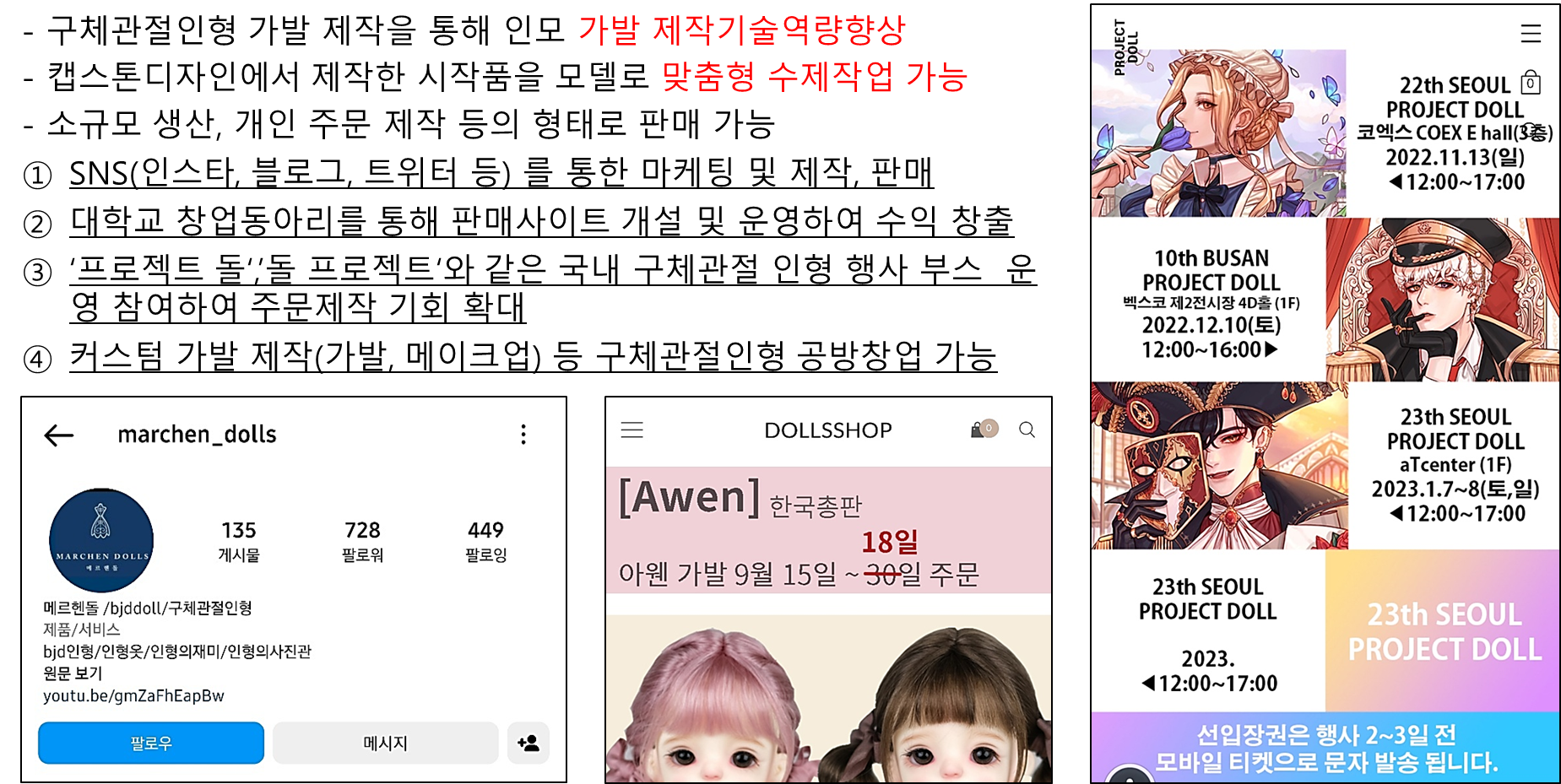 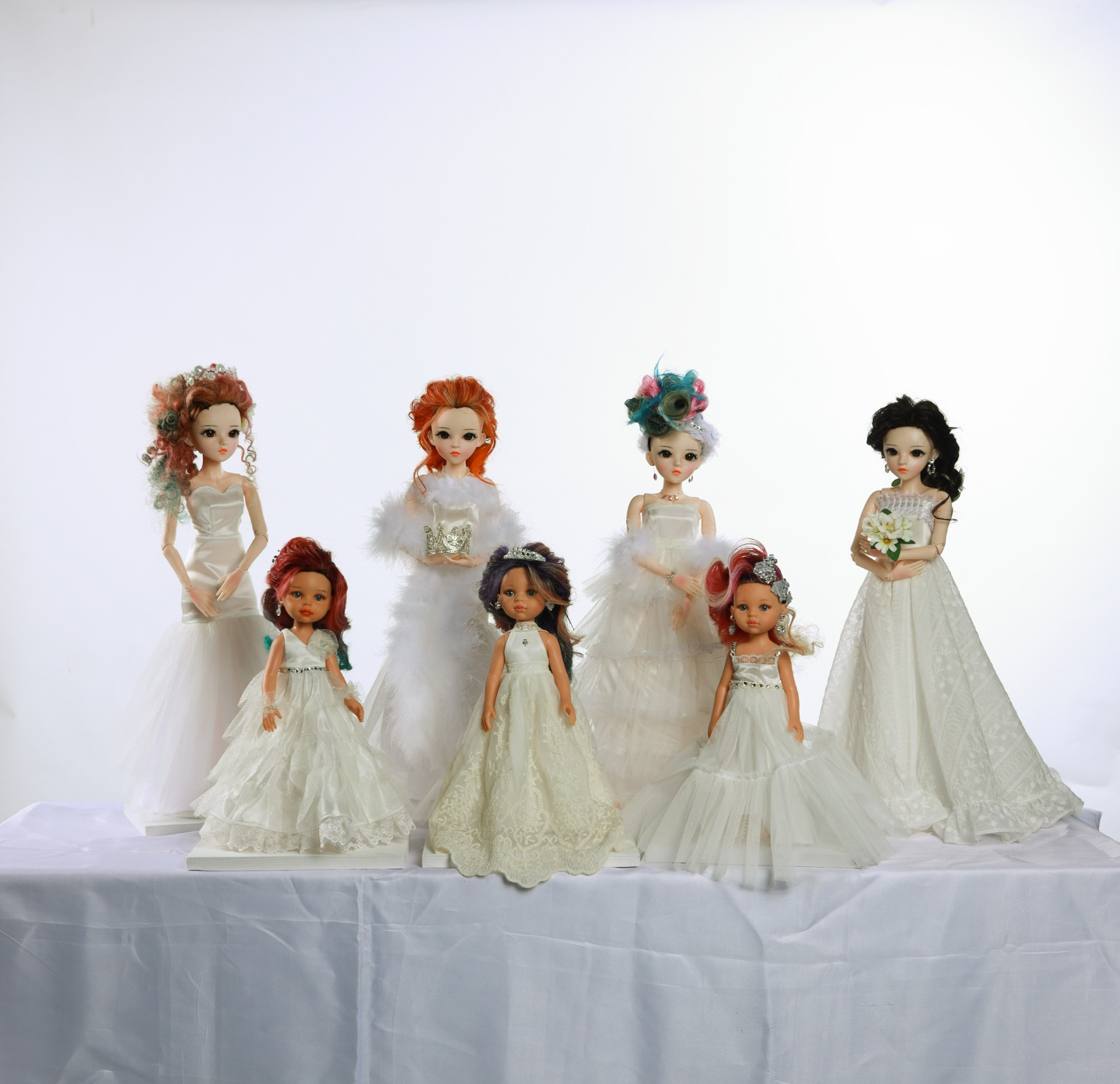 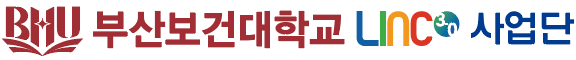